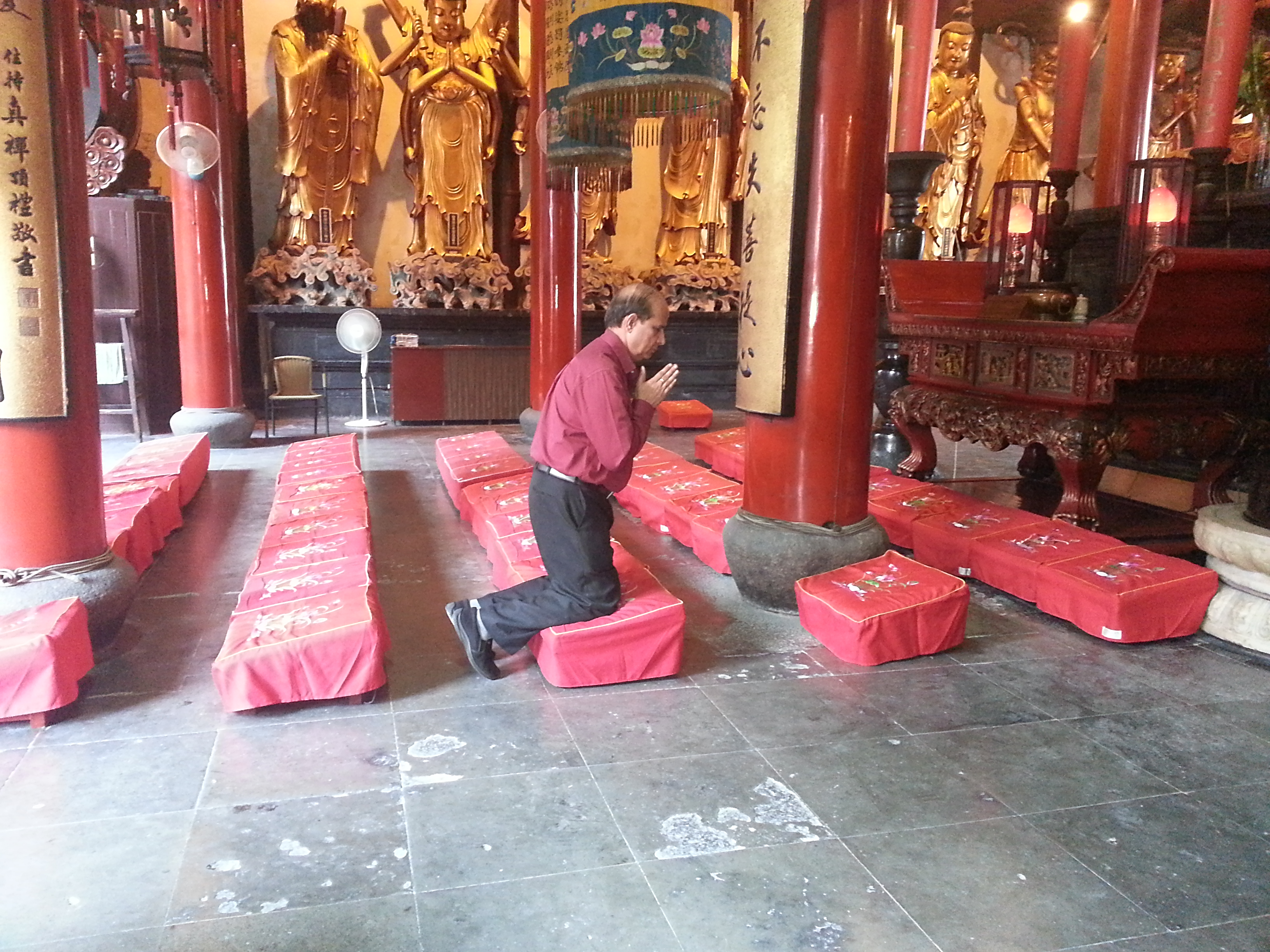 क्षमा
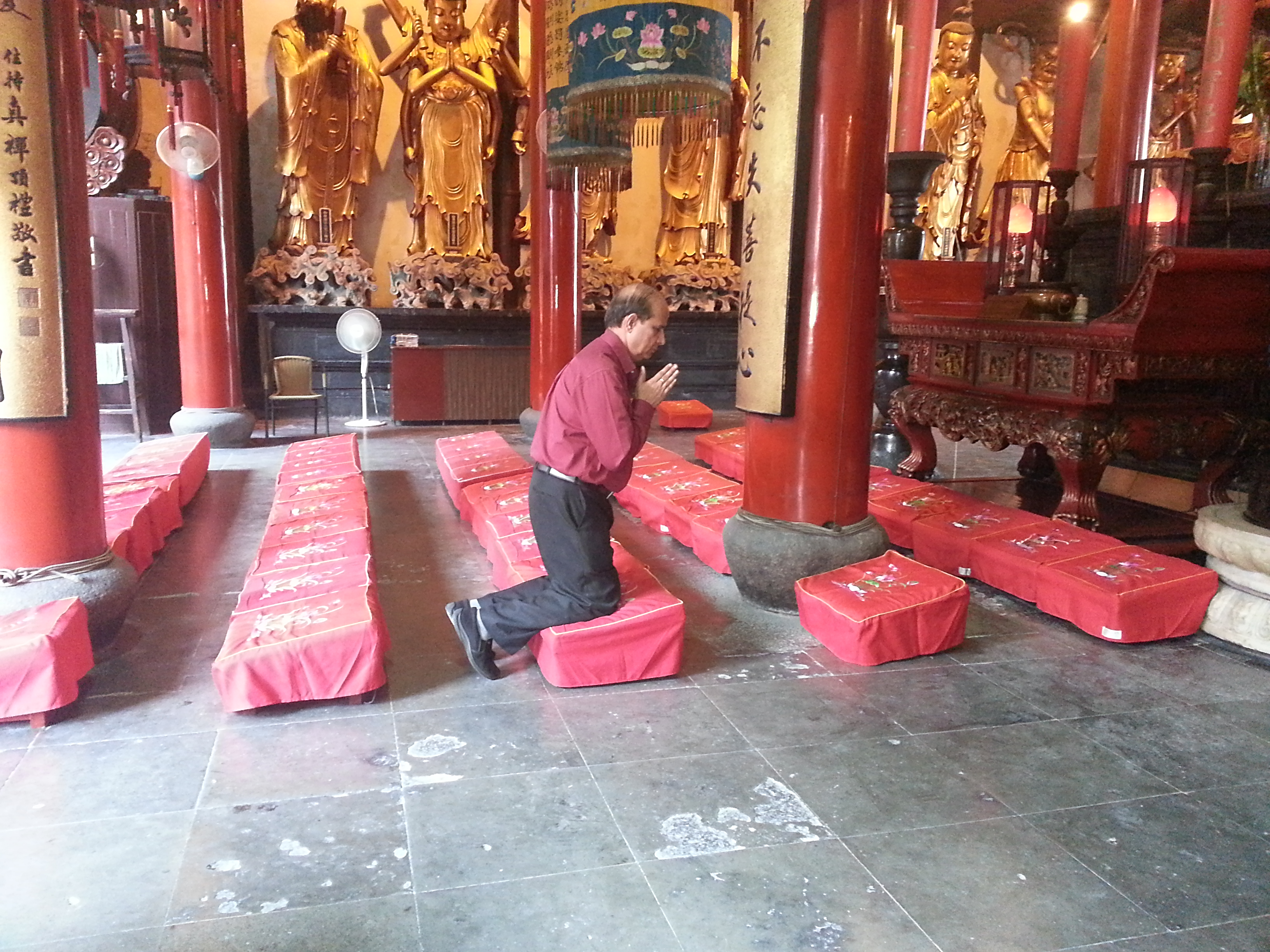 क्षमा
मिच्छामि दुक्कडम
Chhaya
Jawahar
and
Jethwa family